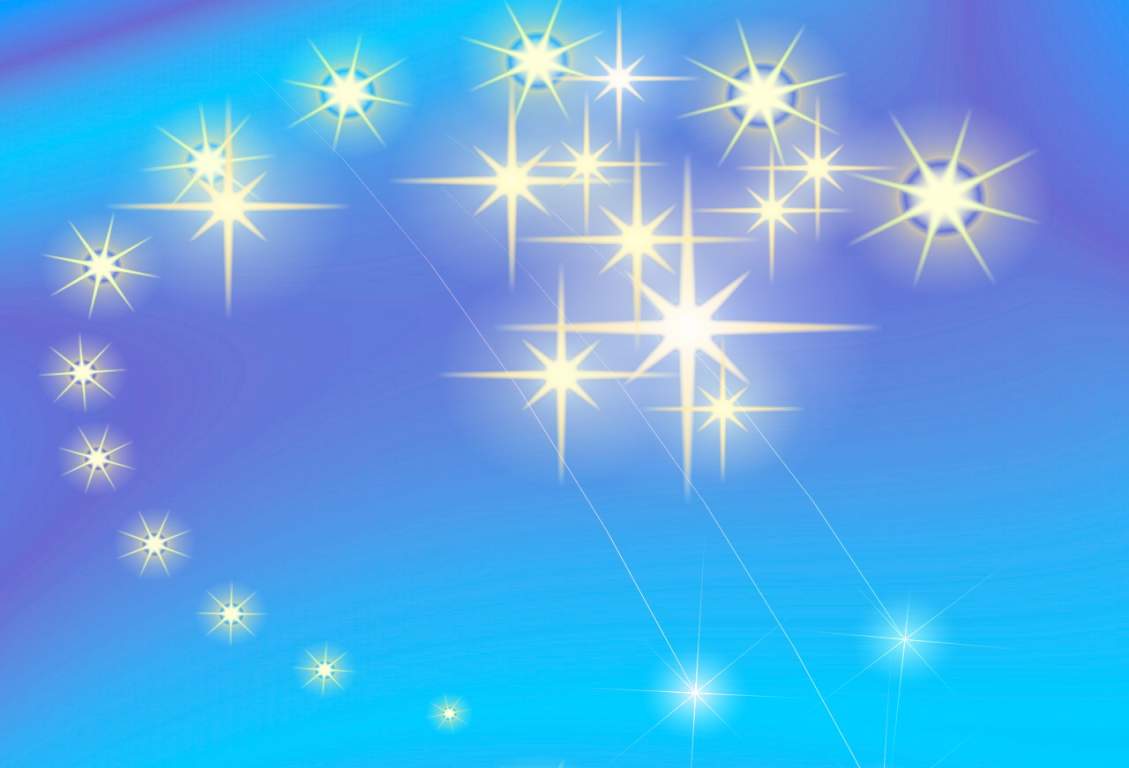 Ә.кекілбаев. «Аңыздың ақыры» романына 80 жыл
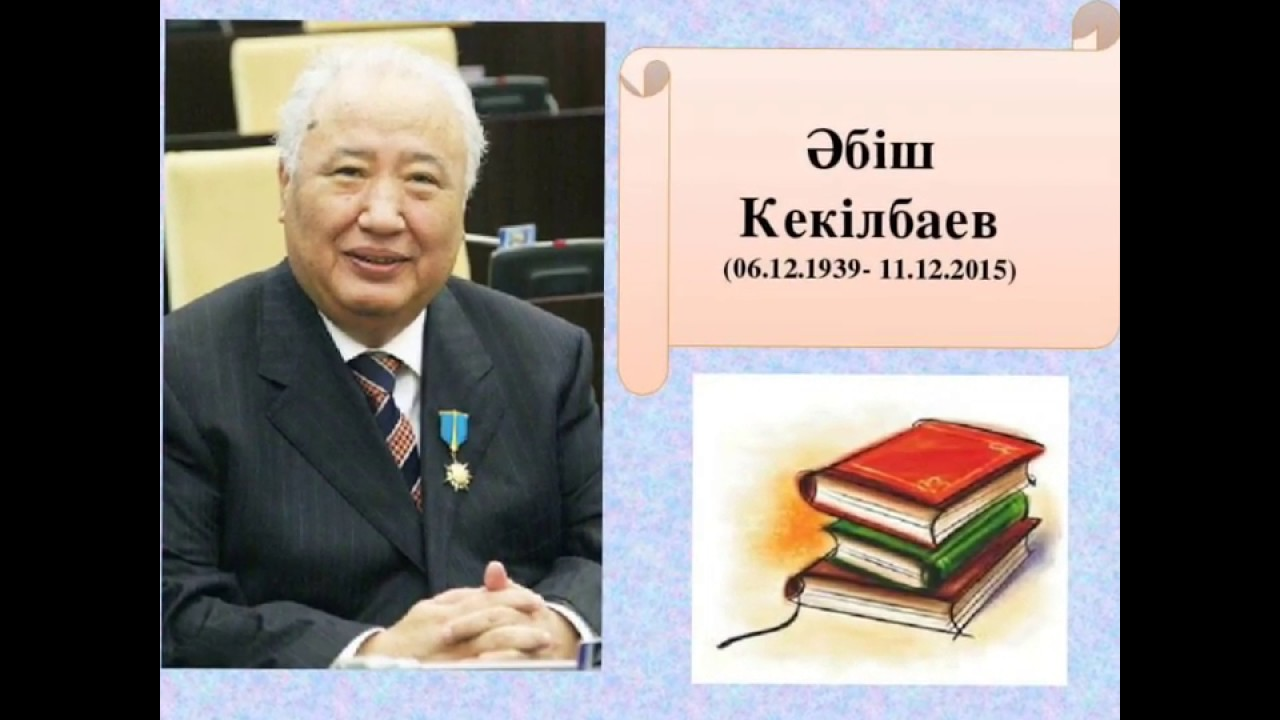 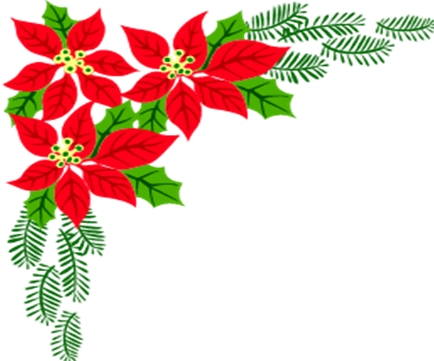 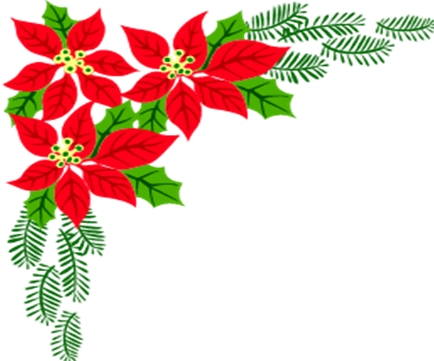 Кітап көрмесімен танысу
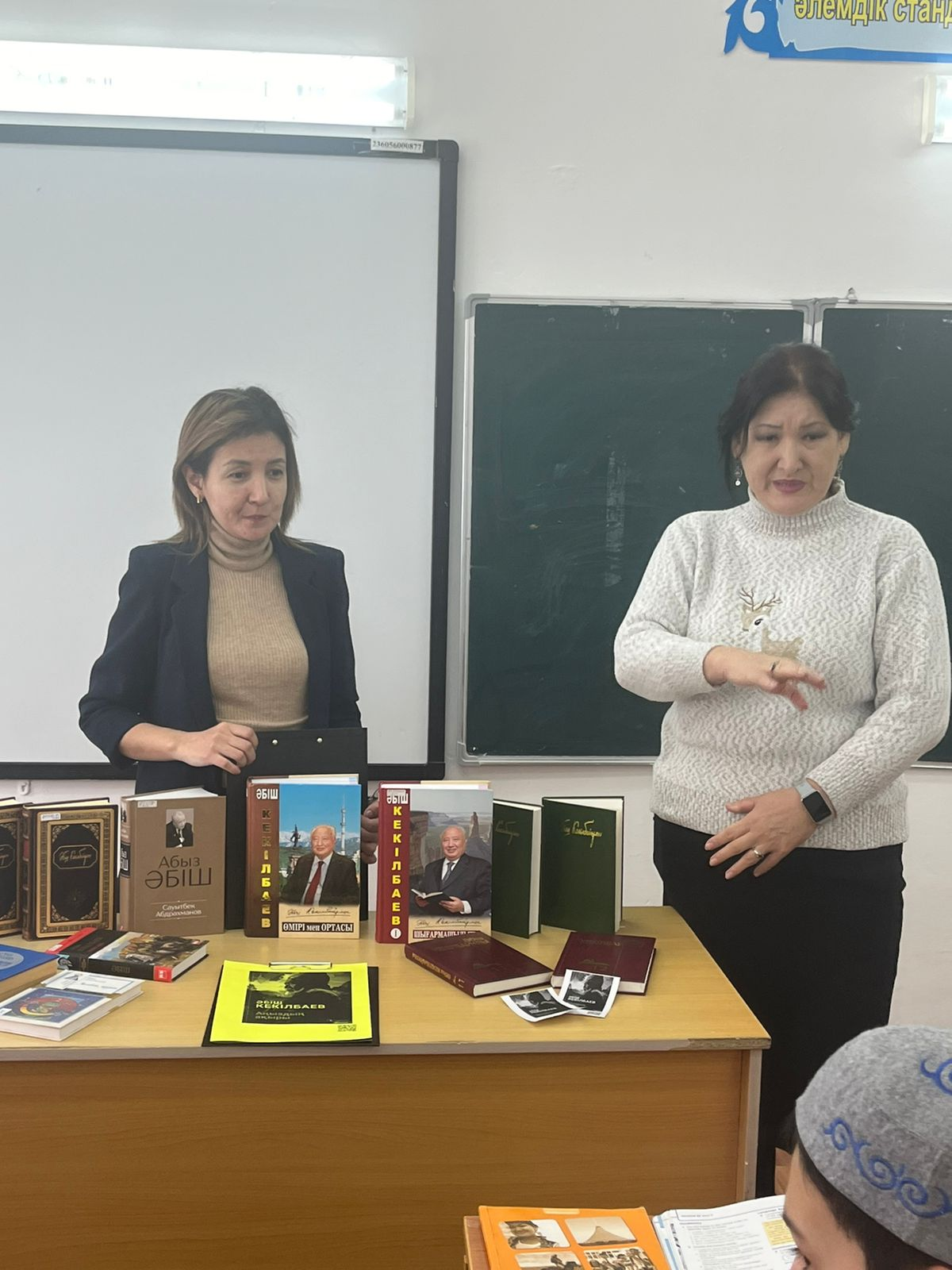 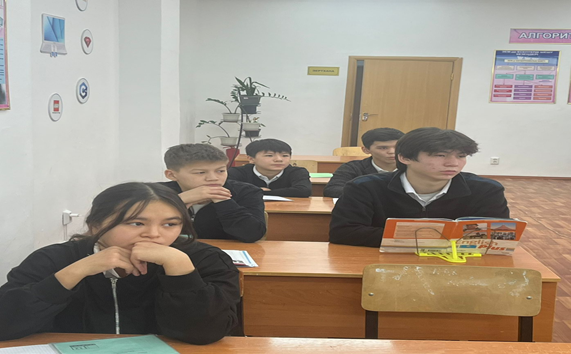 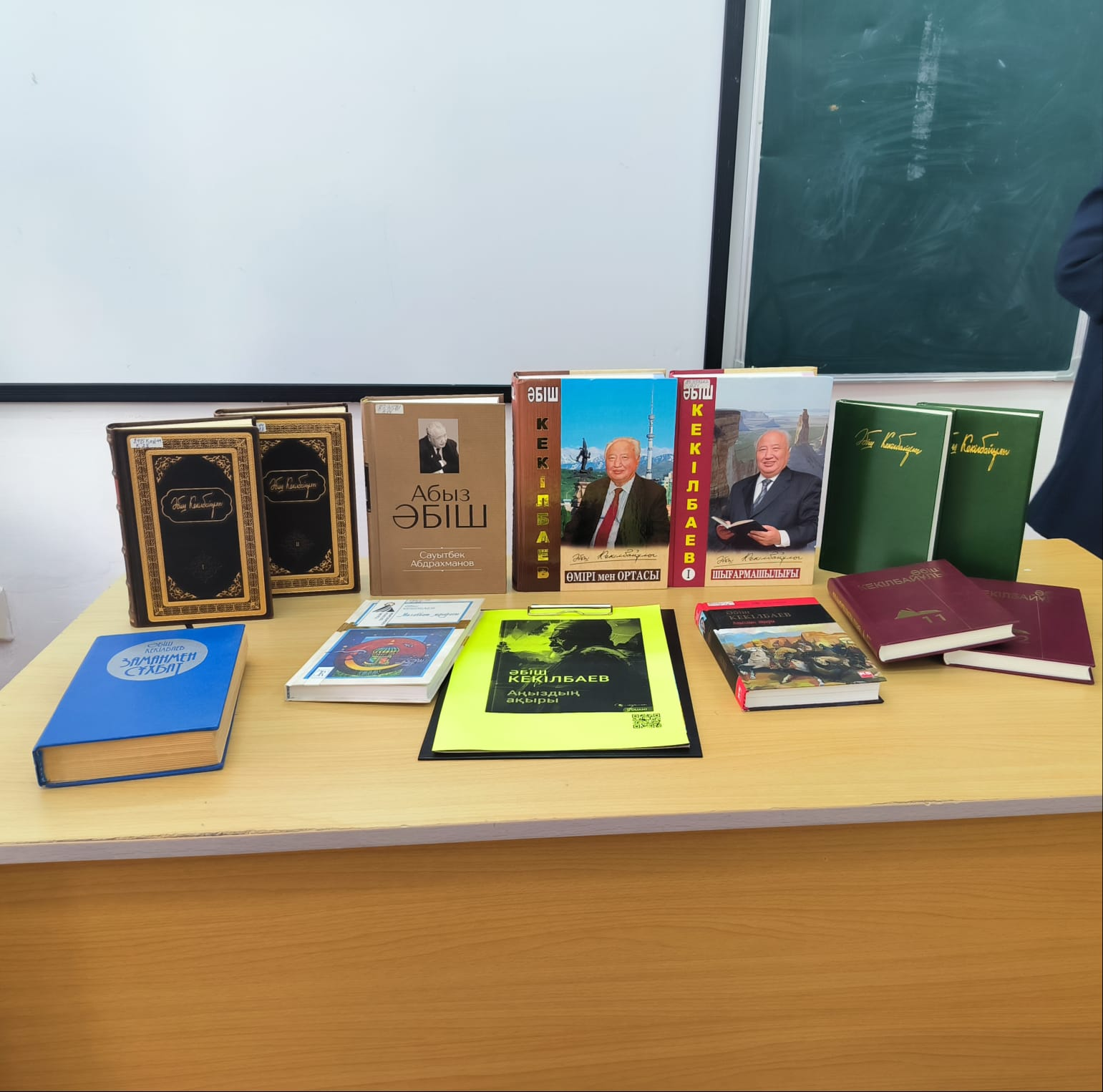 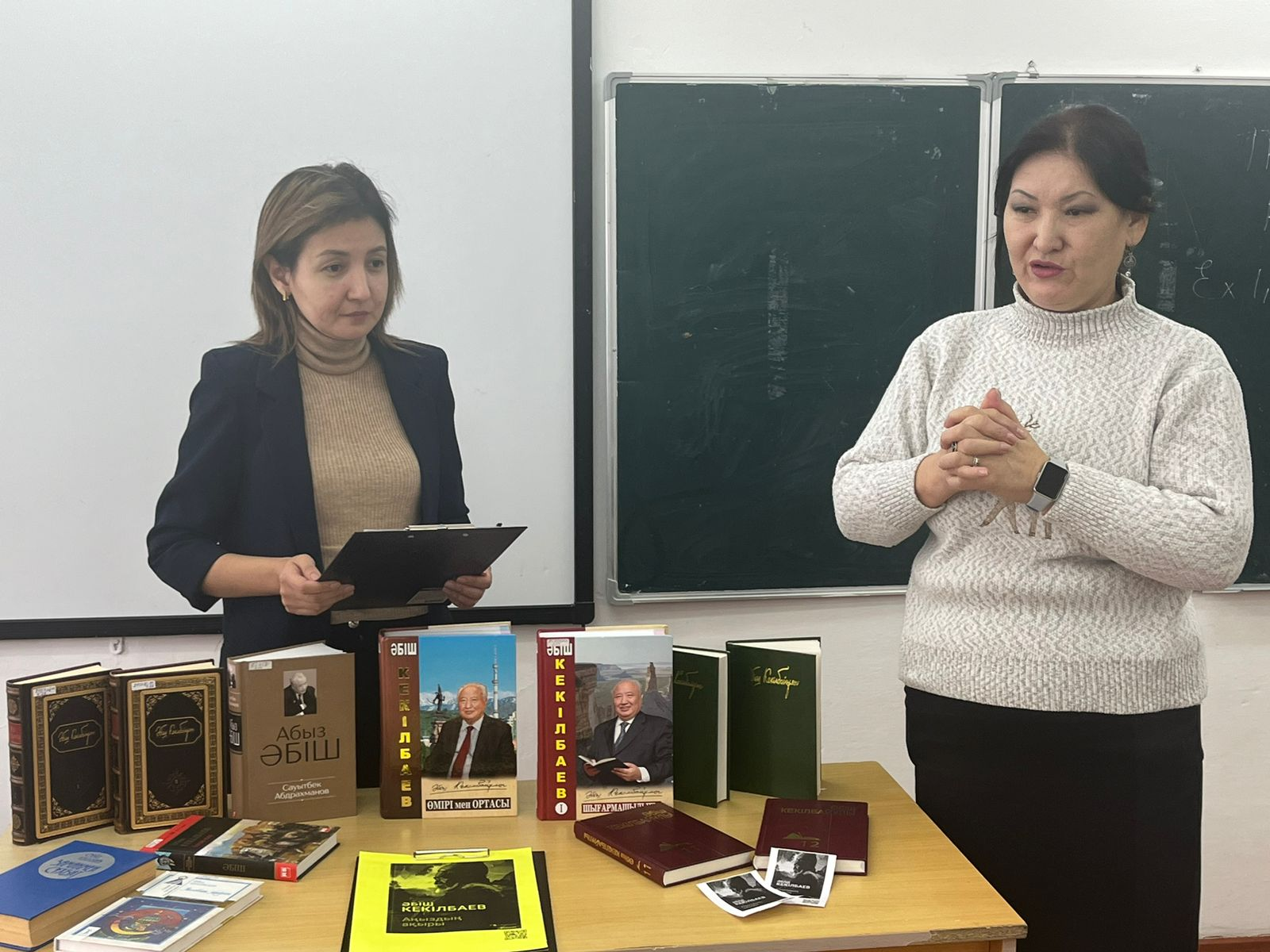 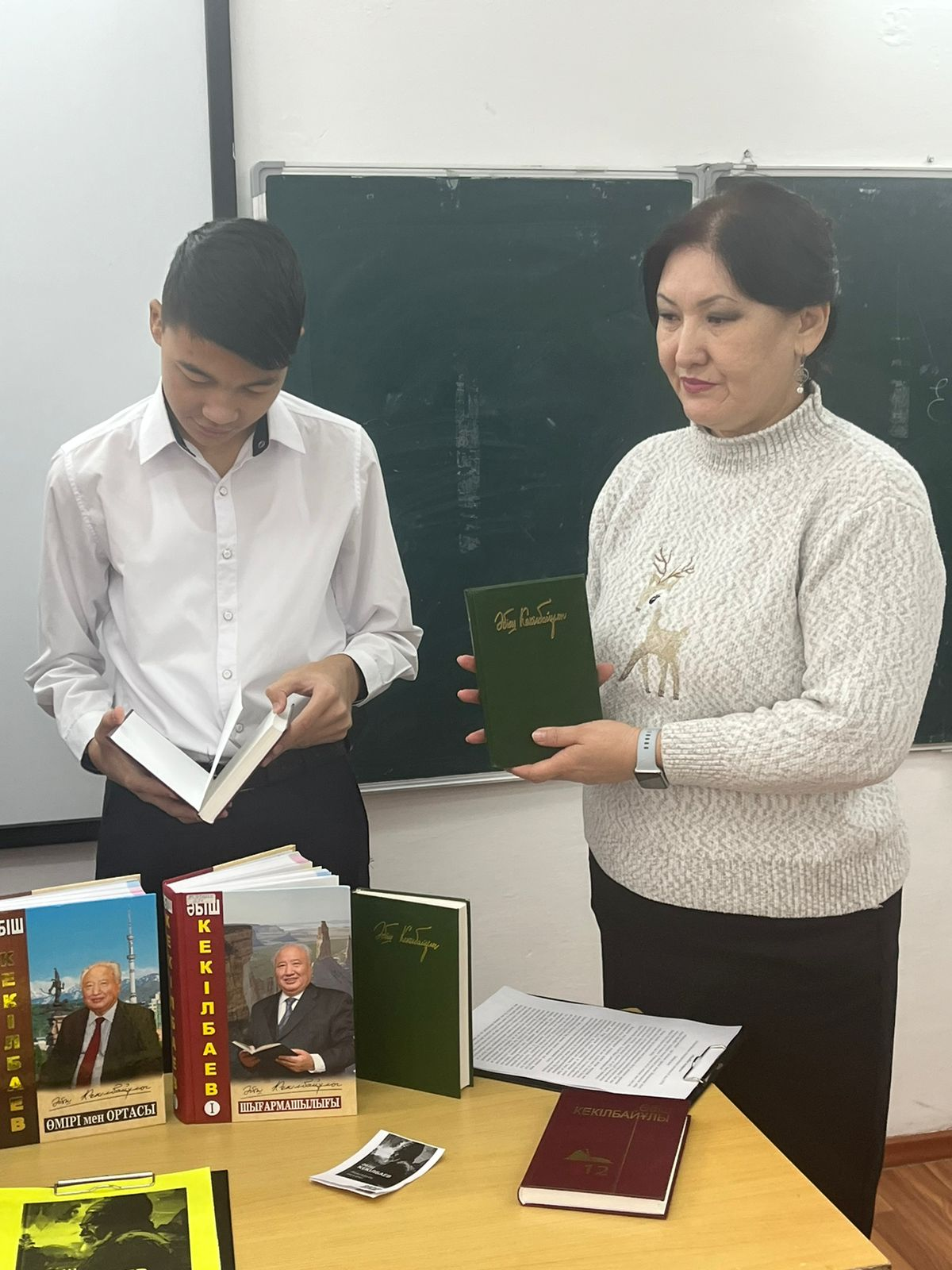 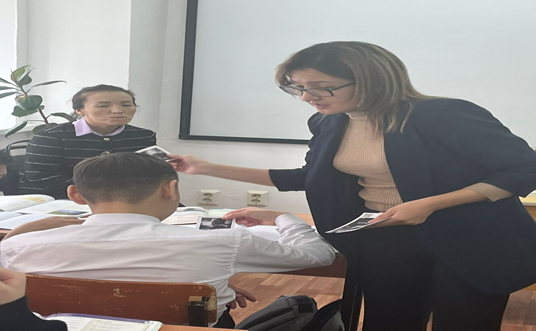 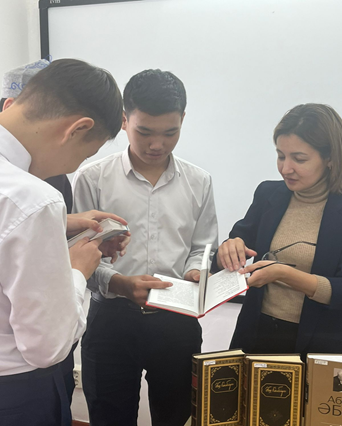 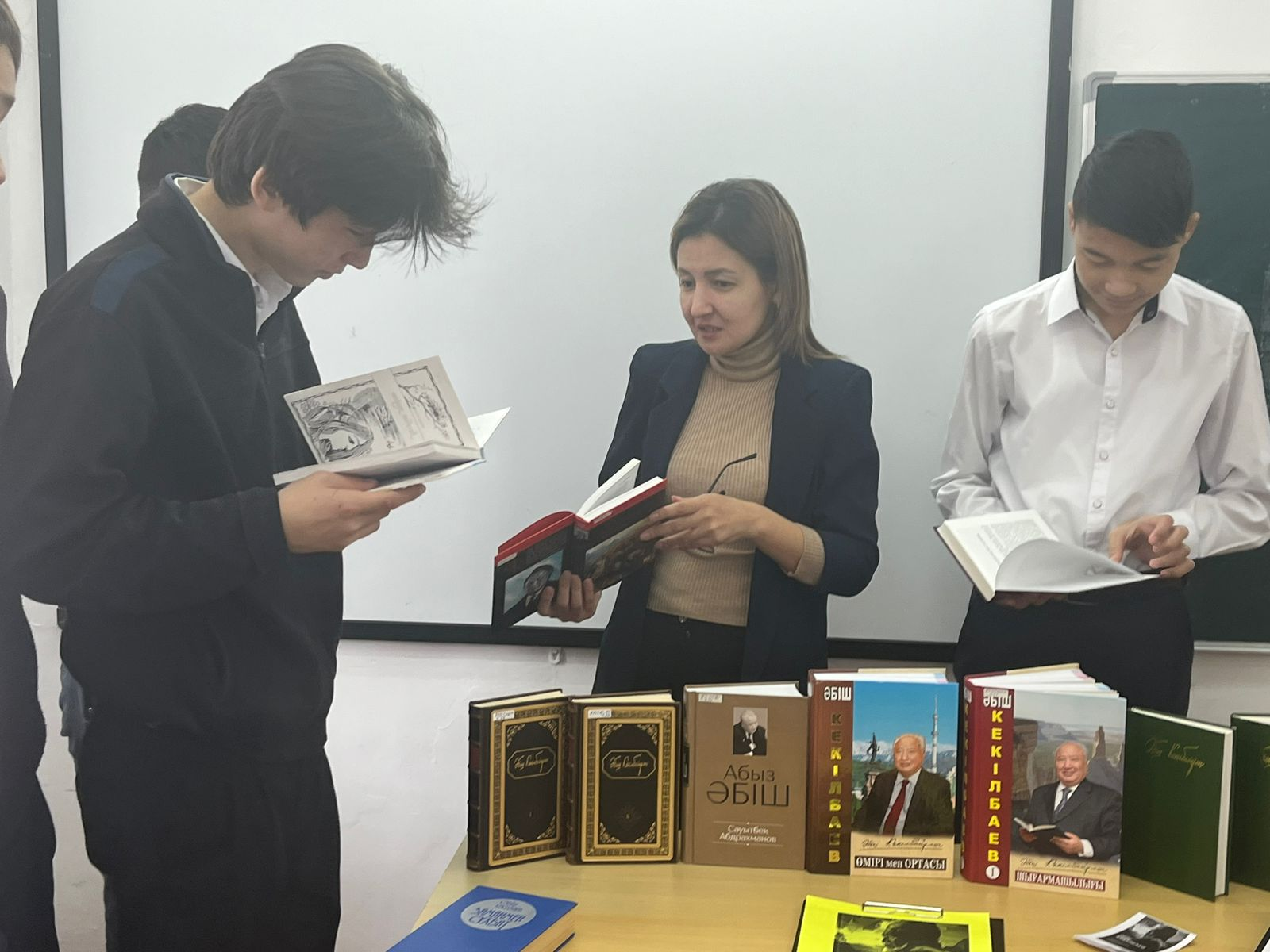 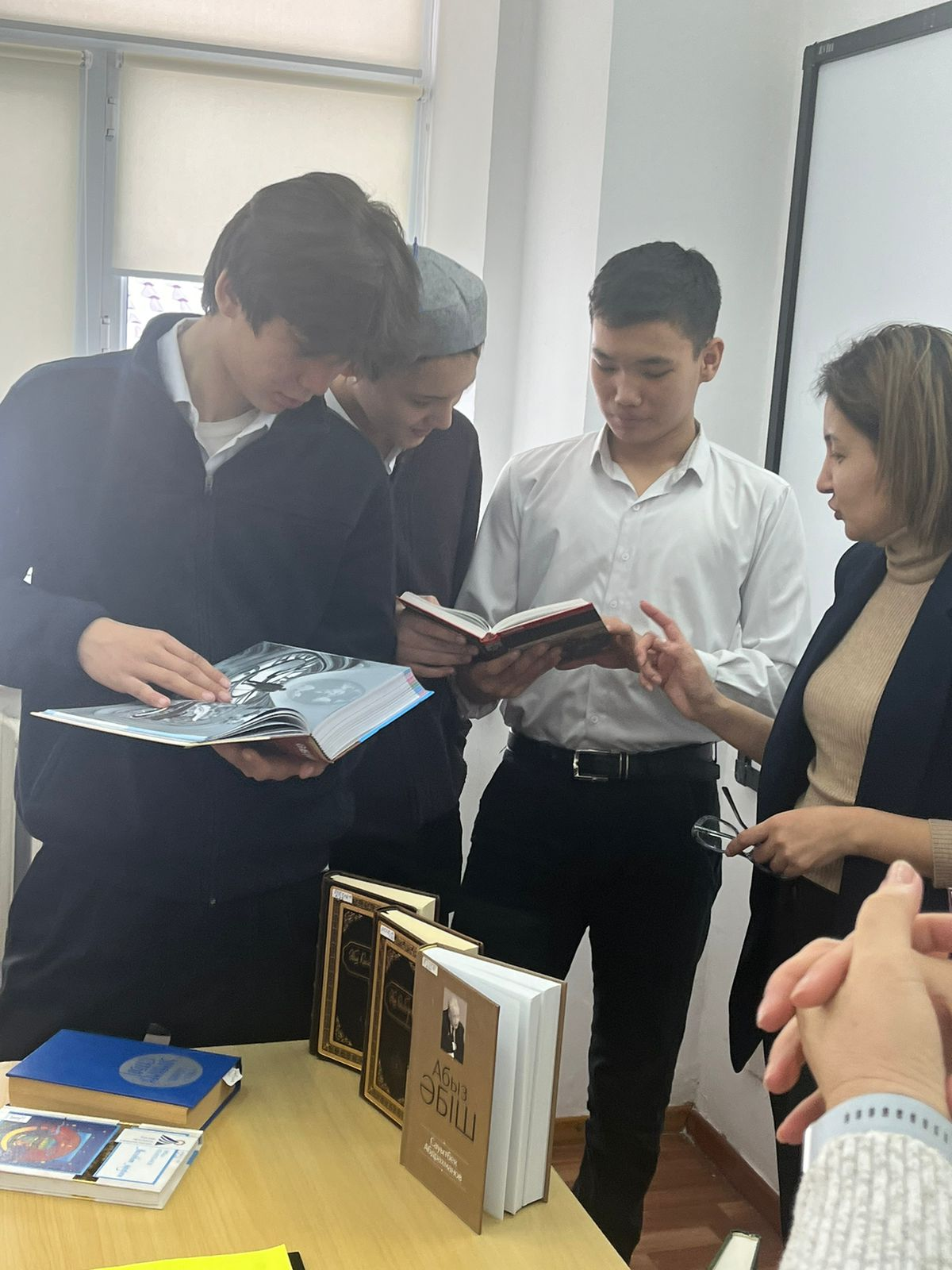 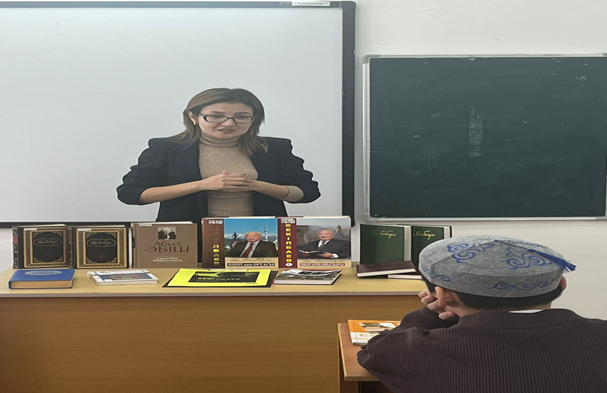 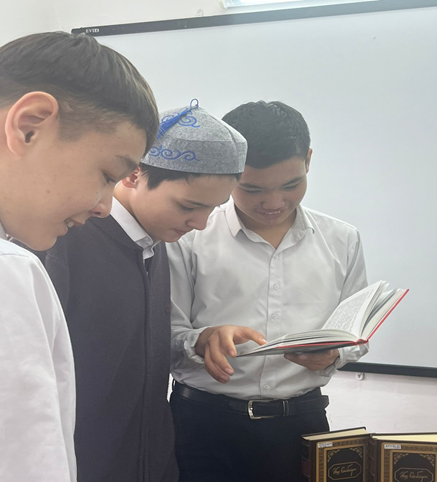 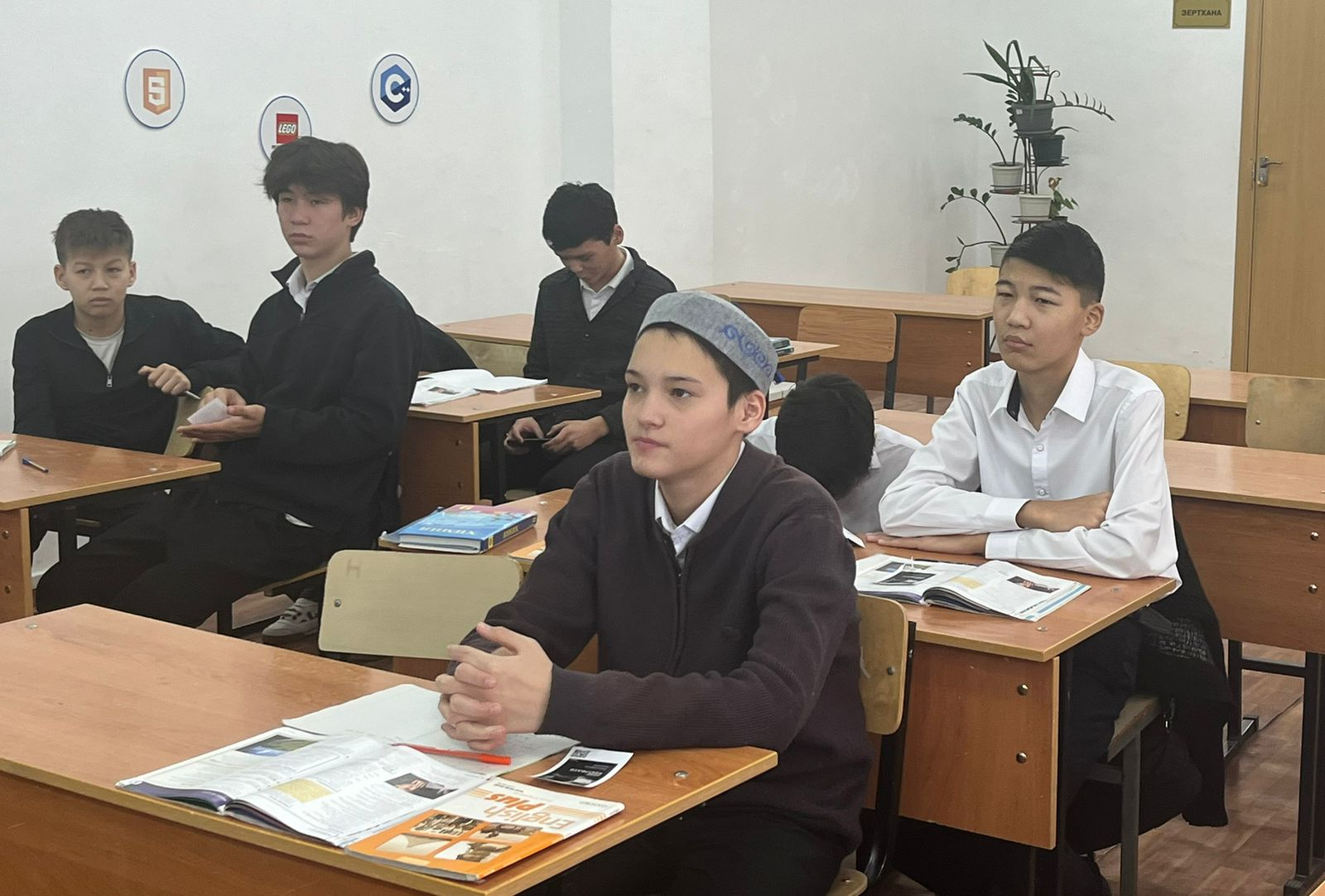